Кировское областное государственное профессиональное 
образовательное бюджетное учреждение 
«КИРОВСКИЙ АВИАЦИОННЫЙ ТЕХНИКУМ»
Реализация целевой модели наставничества
в Кировском  областном государственном 
профессиональном образовательном бюджетном учреждении «Кировский авиационный техникум»
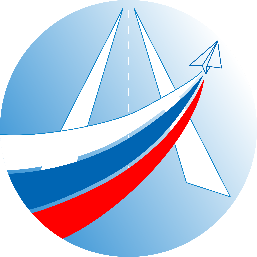 Участники внедрения целевой модели  наставничества КОГПОБУ «Кировский авиационный техникум»
Директор
Заместитель директора
по воспитательной работе
Заместитель директора
по учебной работе
Социальный педагог
Заместитель директора по учебно-производственной работе
Управление процессом  осуществляет директор  техникума
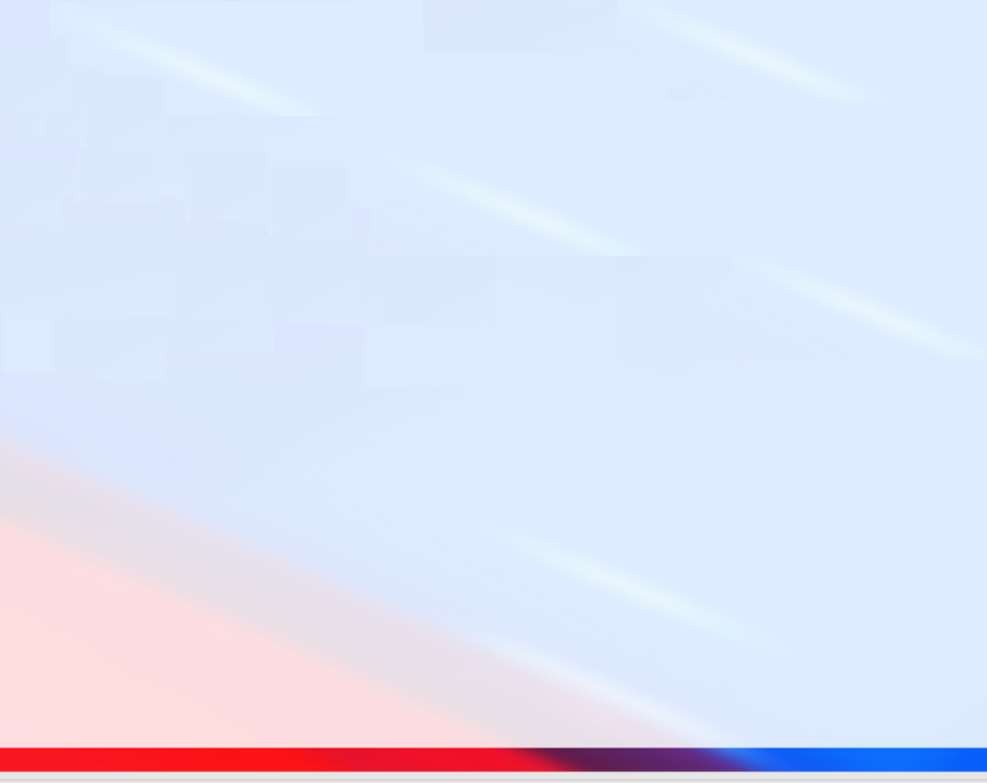 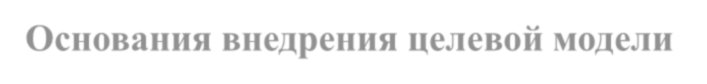 Основания внедрения целевой модели  наставничества
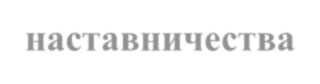 Программа  наставничества КОГПОБУ «Кировский авиационный техникум»
Распоряжение  Министерства  просвещения  Российской Федерации
№ Р-145 от 25.12.2019 г.
Приказ  Минобразования  РО от 22.06.2020 г.
№481
Федеральные проекты
«Современная школа», «Успех каждого  ребенка», «Молодые профессионалы»  национального проекта «Образование»
Положение о целевой модели наставничества
Целевая модель наставничества
Закрепление прав,  обязанностей и  функций участников  Целевой модели  наставничества
Определение форм  наставничества
Определение зон
ответственности
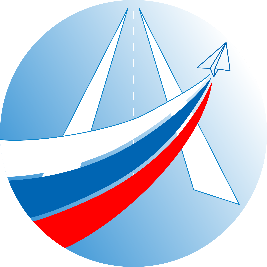 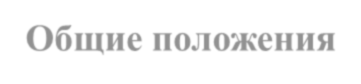 Общие положения
Настоящее положение разработано в целях достижения  результатов федеральных и региональных проектов «Современная  школа»,	«Молодые	профессионалы	(Повышение  конкурентоспособности профессионального образования)» и «Успех
каждого
«Образование».
наставника	и
ребенка»
Положение
наставляемого,
национального
проекта
статус
устанавливает
регламентирует
правовой
взаимоотношения
между	участниками	образовательных	отношений	в	деятельности
наставничества.
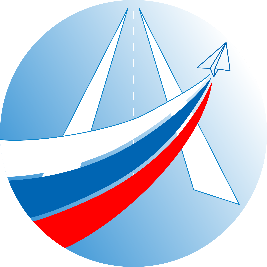 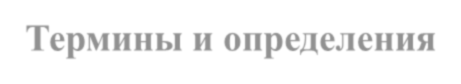 Термины и определения
Целевая модель наставничества
Наставничество
Формы наставничества
Наставляемый
Наставник
Куратор
Дорожная карта
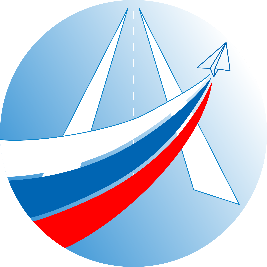 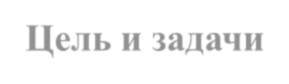 Цель и задачи
Цель внедрения целевой модели наставничества в КОГПОБУ «Кировский авиационный техникум» - максимально полное раскрытие потенциала личности наставляемого, необходимое для успешной личной и профессиональной самореализации в современных условиях неопределенности, а также	создани	условий	для формирования эффективной системы поддержки, самоопределения	и профессиональной ориентации всех обучающихся, педагогических работников разных уровней образования и молодых специалистов, проживающих на территории РФ.
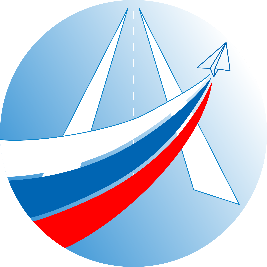 Задачи:
разработка и реализация мероприятий дорожной карты внедрения целевой  модели
разработка и реализация программ наставничества
реализация кадровой политики, в том числе: привлечение, обучение и контроль
за деятельностью наставников, принимающих участие в программе
наставничества
инфраструктурное и материально-техническое обеспечение реализации
программ наставничества
осуществление персонифицированного учета обучающихся, молодых
специалистов и педагогов, участвующих в программах наставничества
проведение внутреннего мониторинга реализации и эффективности программ
наставничества
формирования баз данных программ наставничества и лучших практик
обеспечение условий для повышения уровня профессионального мастерства  педагогических работников, задействованных в реализации целевой модели  наставничества, в формате непрерывного образования
Формы наставничества в техникуме
Положение	определяет	направления	и	порядок	организации
наставничества в колледже по четырем формам наставничества:

«студент – студент»,
«педагог - студент»,
«педагог - педагог»,
«работодатель – студент».
Все формы наставничества могут быть использованы не только для  индивидуального взаимодействия (наставник – наставляемый), но и для  групповой работы (один наставник – группа наставляемых). Все  мероприятия проводятся коллективно с возможностью дополнительной  индивидуальной консультации
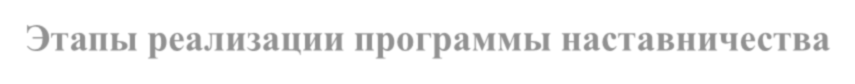 Этапы реализации программы наставничества
Реализация программы наставничества в техникуме включает семь  основных этапов:
Подготовка условий для запуска программы наставничества.
Формирование базы наставляемых.
Формирование базы наставников.
Отбор и обучение наставников.
Формирование наставнических пар или групп.
Организация работы наставнических пар или групп.
Завершение наставничества.
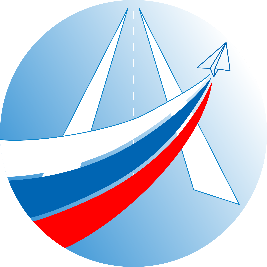 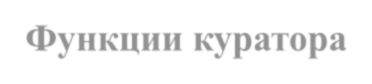 Функции куратора
Куратор	–	сотрудник	образовательной	организации,	который
отвечает за организацию всего цикла программы наставничества.

Сбор и работа с базой наставников и наставляемых
Контроль процедуры внедрения целевой модели наставничества
Контроль проведения программ наставничества
Участие в оценке вовлеченности обучающихся в различные формы
наставничества
Решение организационных вопросов, возникающих в процессе
реализации модели
Мониторинг реализации и получение обратной связи от участников
программы и иных причастных к программе лиц
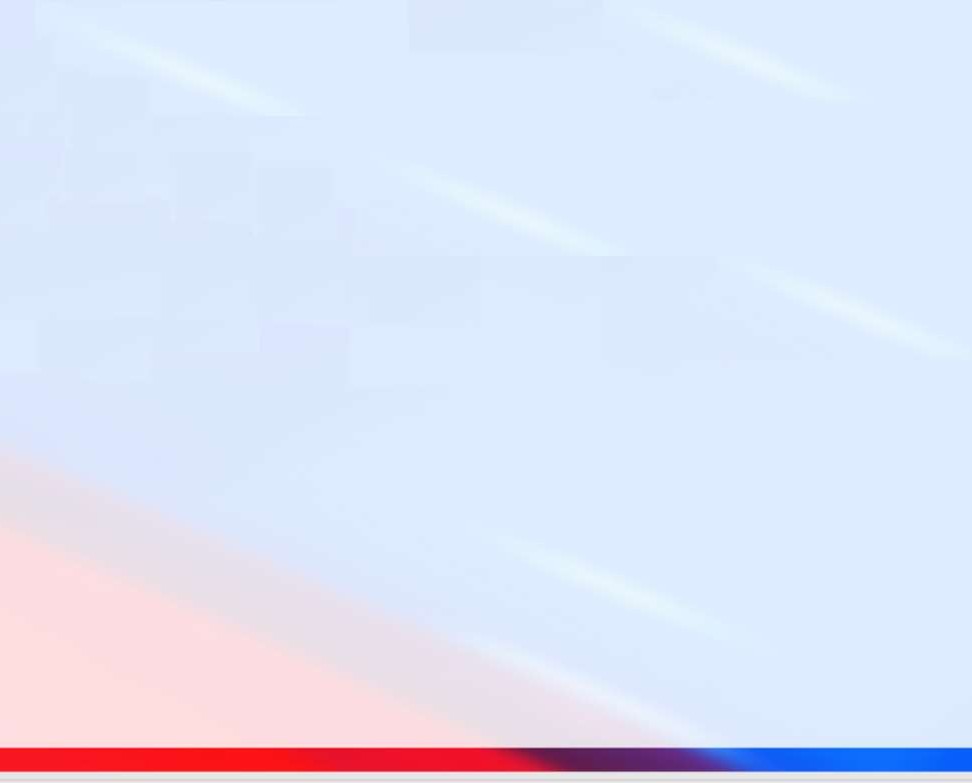 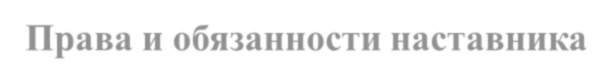 Права и обязанности наставника
Наставник	–	участник	программы,	имеющий	успешный	опыт	в	достижении
жизненного	результата,	личностного	и	профессионального,	способный	и
поделиться	этим	опытом	и	навыками,	необходимыми	для	поддержки
готовый
процессов
самореализации и самосовершенствования наставляемого.
Способствует своевременному и качественному выполнению поставленных задач
наставляемому;
Совместно с куратором определяет формы работы с наставляемым;
Принимает участие в обсуждениях и мероприятиях, направленных на развитие системы
наставничества в образовательной организации;
Вносит предложения куратору и руководителю образовательной организации по внесению  изменений в Дорожную карту;
привлекает других специалистов для расширения компетенций наставляемого
Кодекс наставника
Разделяю ответственность за наставляемого с куратором,  родителями и организацией.
Не утверждаю, а советуюсь.
Не отрываюсь от практики.
Призывая наставляемого к дисциплине и ответственному  отношению к себе, наставническому взаимодействию и  программе, сам следую этому правилу.
Не разглашаю внутреннюю информацию
Не осуждаю, а предлагаю решение.
Не критикую, а изучаю ситуацию.
Не обвиняю, а поддерживаю.
Не решаю проблему сам, а помогаю решить
ее наставляемому.
Не навязываю свое мнение, а работаю в
диалоге.
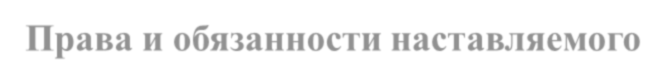 Права и обязанности наставляемого
Наставляемый - участник программы наставничества, который через  взаимодействие с наставником и при его помощи и поддержке решает конкретные  жизненные, личные и профессиональные задачи, приобретает новый опыт и развивает  новые навыки и компетенции.

вносить предложения в индивидуальный план обучения в рамках организации работы наставнической пары/группы;
принимать участие в обсуждениях и мероприятиях, направленных на развитие системы наставничества в образовательной организации;
в индивидуальном порядке обращаться к наставнику за советом, помощью  по волнующим вопросам;
при невозможности установления личного контакта с наставником  выходить с ходатайством к руководителю образовательной организации о  замене наставника.
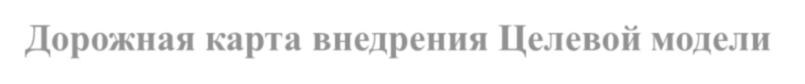 Дорожная карта внедрения Целевой модели  наставничества
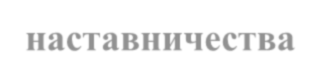 - комплекс мероприятий, позволяющий достичь желаемого результата с  обозначением сроков, ответственных лиц и ожидаемых результатов (вид документа)  и показателей эффективности по каждому мероприятию.
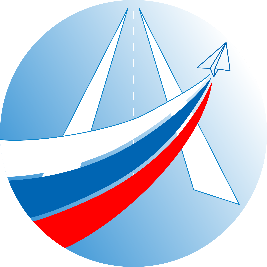 Схема целевой модели этапов реализации программы  наставничества в ОО
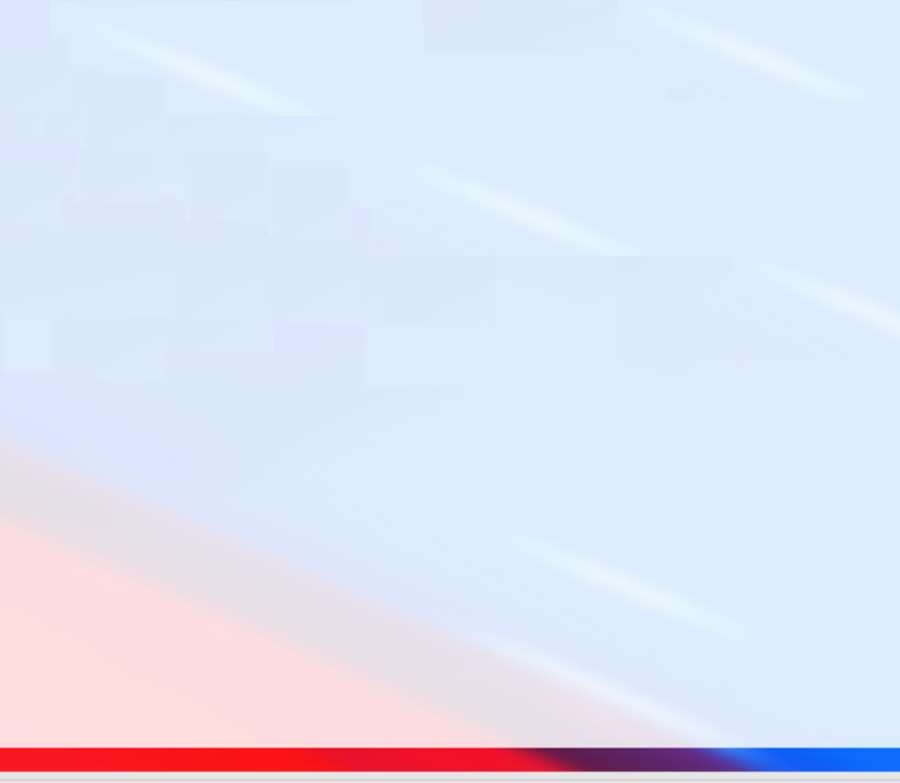 Этапы внедрения ЦМН в КОГПОБУ «Кировский авиационный техникум»
Подготовка  условий для  запуска программы  (системы)  наставничества
Формирование
базы наставляемых
Формирование базы
наставников
Организация  работы  наставнических  пар/групп
Формирование  наставнических  пар/групп
Отбор и  обучение  наставников
Завершение  наставничества
Методические рекомендации
Минпросвещения России
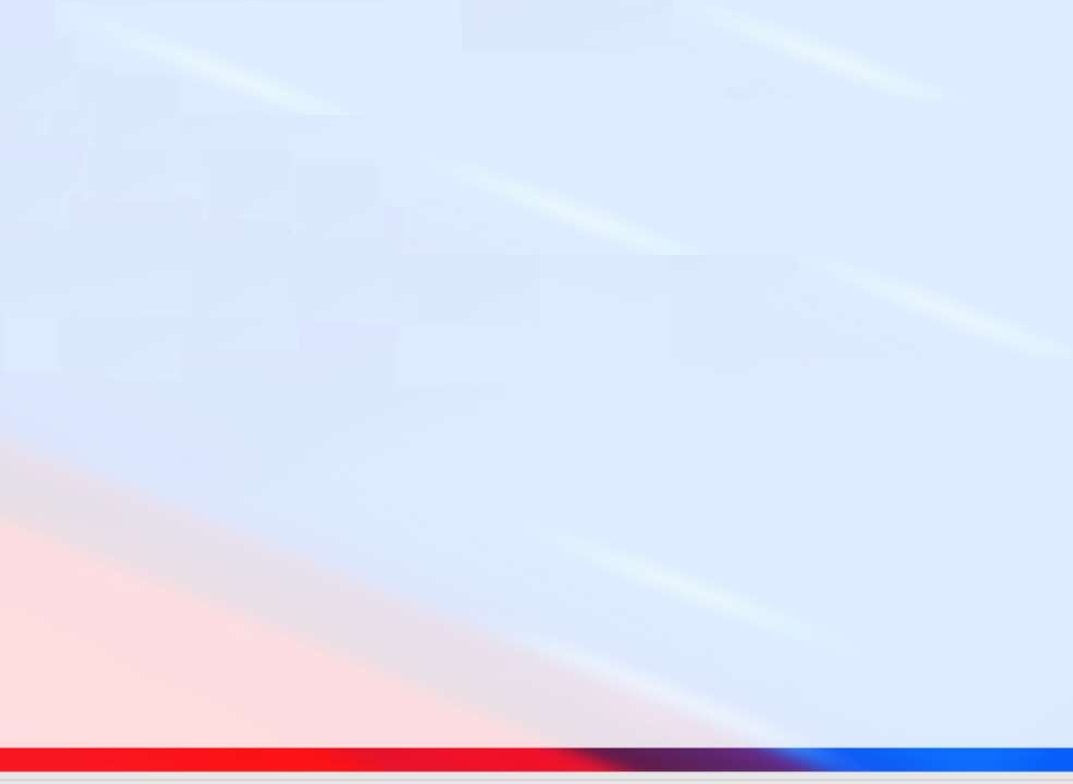 Подготовка условий для запуска программы  наставничества КОГПОБУ «Кировский авиационный техникум»
Сбор
Формирование  рабочей  группы,
определение
кураторов
предварительных  запросов  обучающихся,  педагогов,
молодых
специалистов
Подготовка  нормативно-  правового  обеспечения
Информирование  коллектива,  обучающихся
Определение  задач, форм  наставничества,  ожидаемых  результатов
Определение  необходимых  внутренних и  внешних ресурсов
Определение  заинтересованных  в наставничестве  внешней аудитории  в зависимости от  выбранной формы  наставничества
Формирование  дорожной  карты
Информирование внешней  аудитории через целевые медиа о  возможностях наставничества,
планируемых результатах и  вариантах участия
Данный этап имеет  стратегическое значение.  Особая роль-информационное  продвижение  наставничества
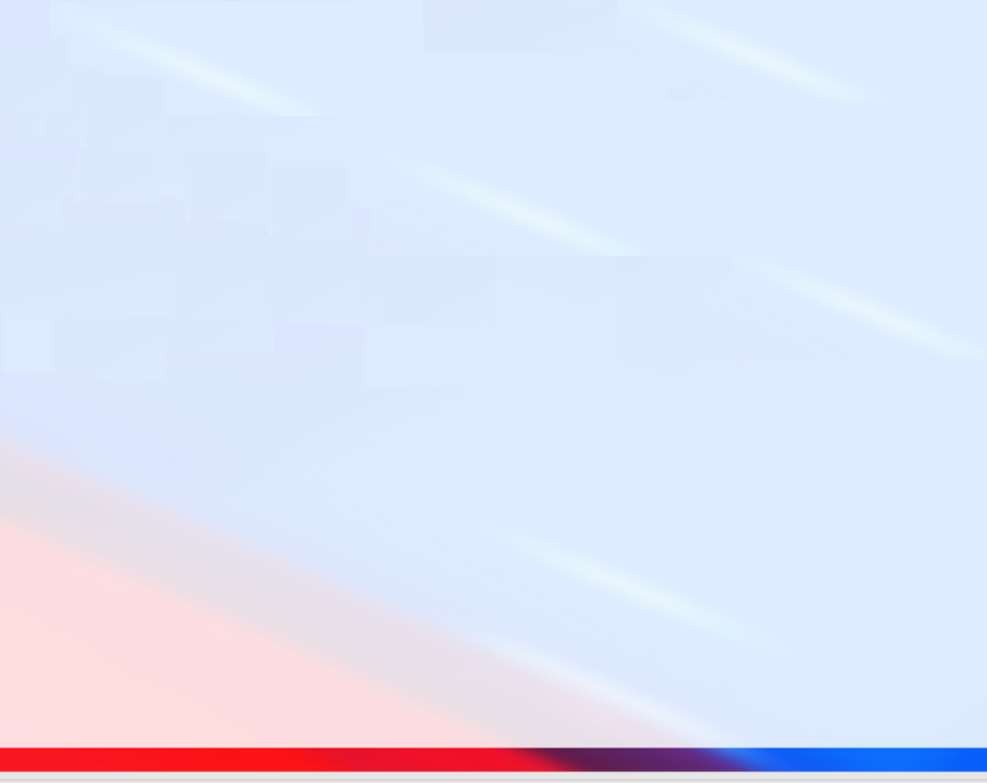 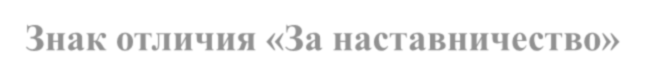 Знак отличия «За наставничество»
Президент  РФ  учредил  знак  отличия  «За  наставничество»,  Указ  Президента  РФ  от	2
марта 2018 г. N 94 "Об учреждении знака отличия «За наставничество».
Им	награждаются	высококвалифицированные	работники
работники,
промышленности,		сельского  госслужащие,	работники
хозяйства	и	транспорта,	инженерно-технические
образовательных организаций, врачи, работники культуры и  деятели искусства за личные
заслуги в течение не менее 5 лет в наставничестве молодых рабочих и специалистов.
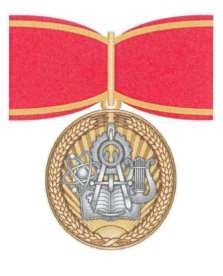 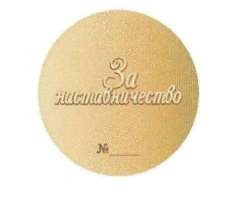 Лицевая сторона
Оборотная сторона
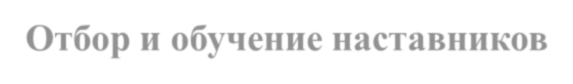 Отбор и обучение наставников
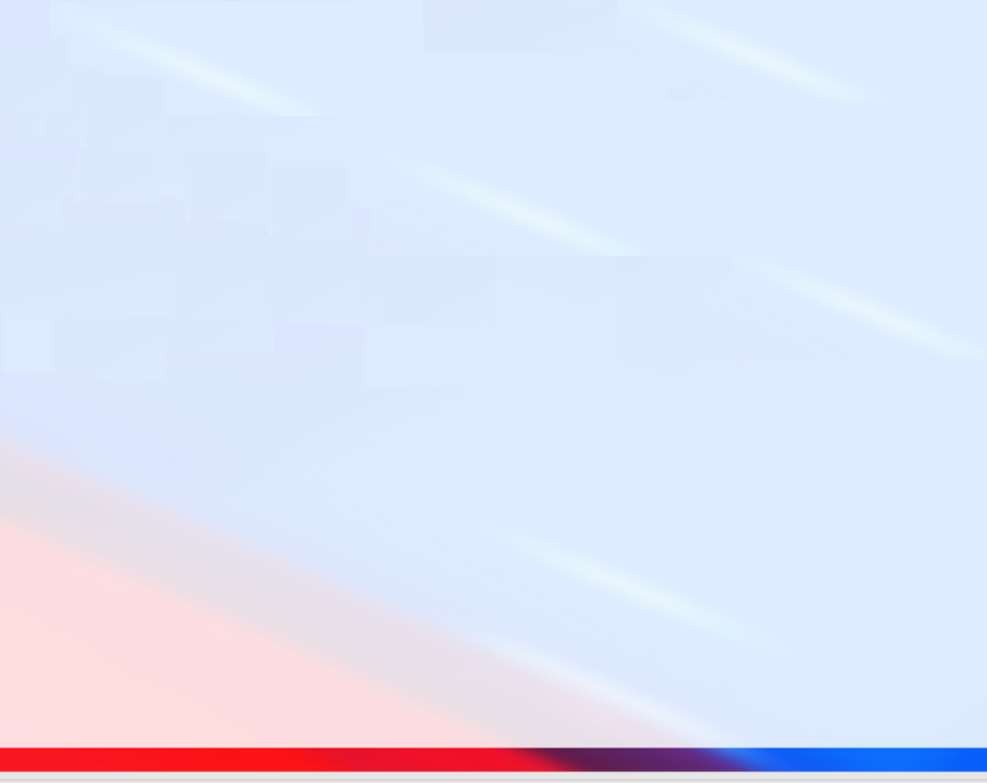 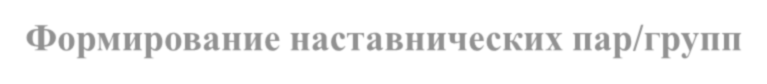 Формирование наставнических пар/групп
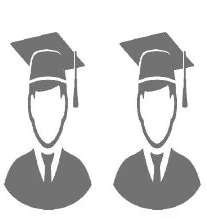 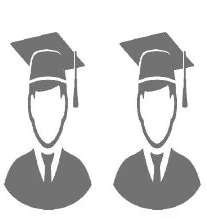 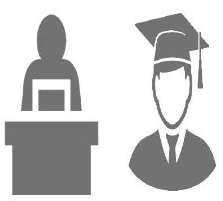 работодатель-студент
студент-студент
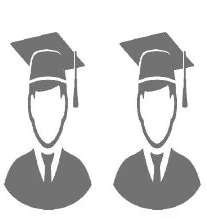 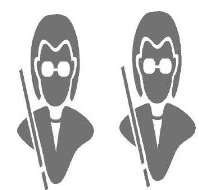 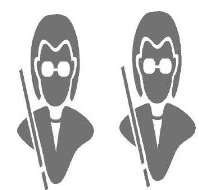 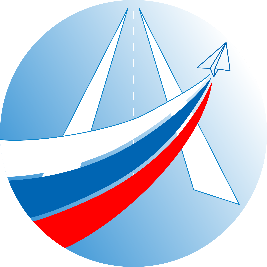 педагог-педагог
педагог-студент
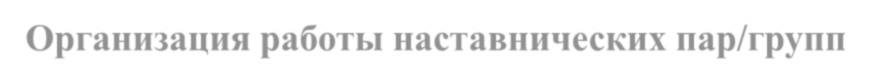 Организация работы наставнических пар/групп
Организация работы	«Школы наставников»
Анализ сильных и слабых сторон наставнической пары/группы
Сбор обратной связи от наставников об эффективности реализации
программы
Анкетирование наставляемых
Разработка системы мотивации наставников
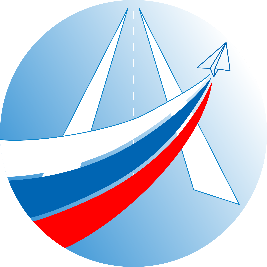 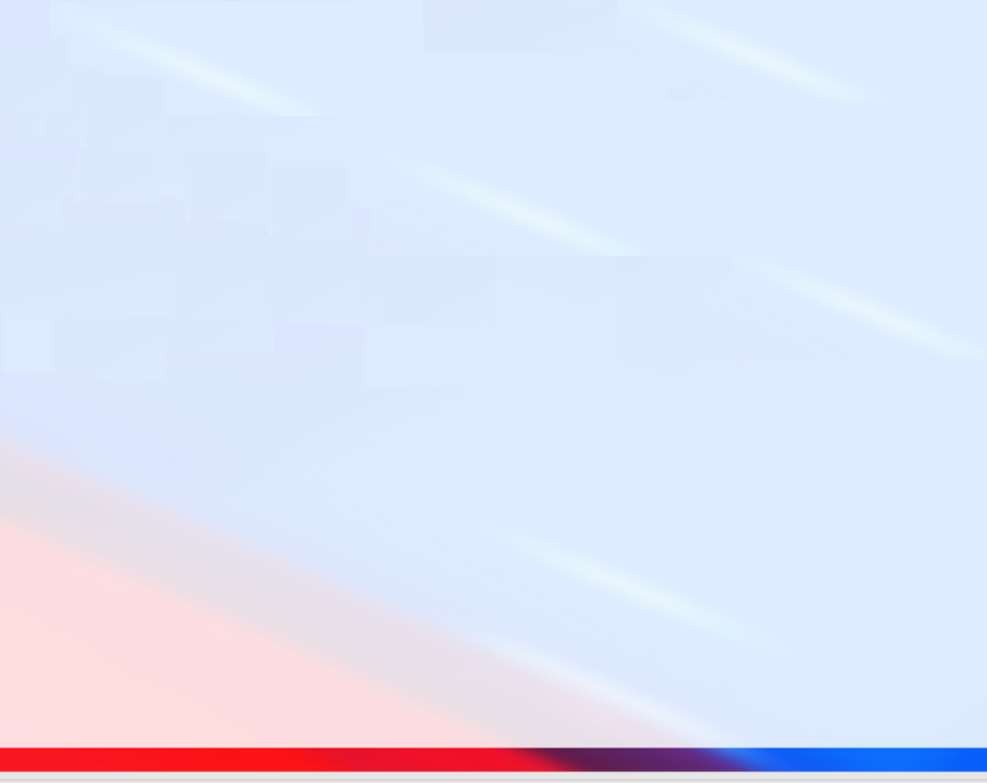 Завершение наставничества  (согласно дорожной карты)
Сбор обратной  связи от  наставников,  наставляемых,  кураторов для  мониторинга  эффективности  реализации  программы
Сбор обратной  связи от  наставляемых.  (Анкетирование)
Проведение  рефлексии  (Психологическая  служба техникума)
Проведение  рефлексии
Организация  торжественного события  для представления  результатов наставничества,  чествование лучших  наставников
Популяри-  зация  лучших  кейсов
Реализация  системы  поощрения  наставников
Популяризация  лучших практик и  примеров  наставничества через  медиа, участников и  партнеров
Формирование долгосрочной  базы наставников, в том числе  включая завершающих  программу наставляемых,  желающих попробовать себя в  новой роли
Приглашение  представителей  бизнес-
сообщества,
образовательных
организаций
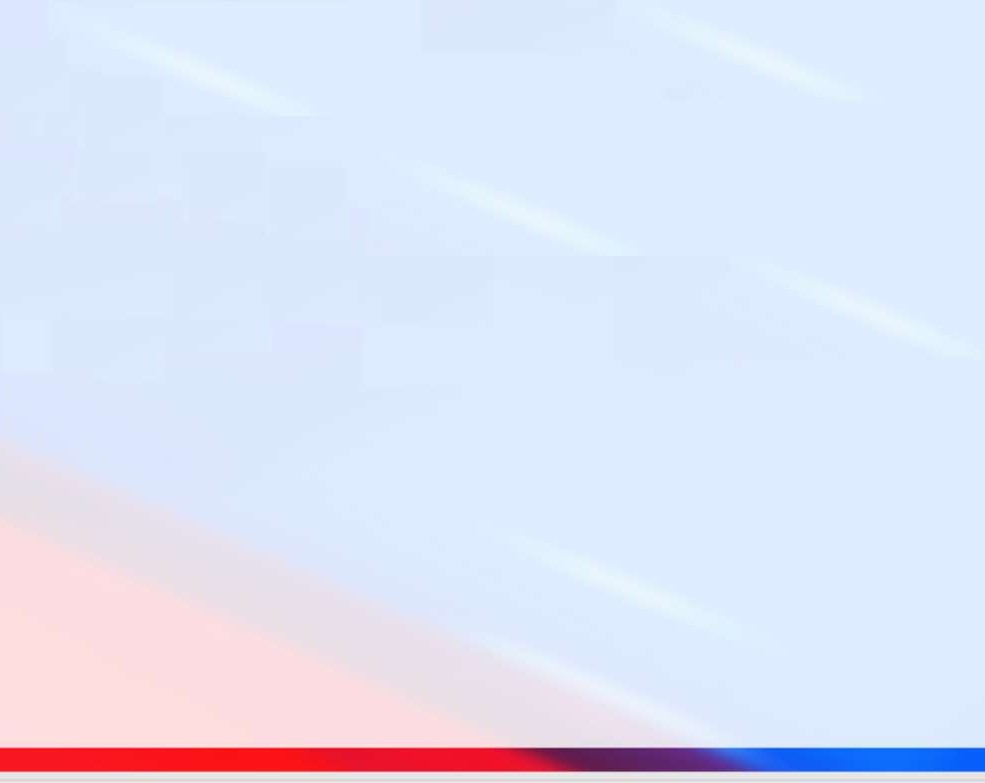 Индивидуальный план (комплекс мероприятий) в рамках  организации работы наставнической пары/группы
Образовательная организация:
Форма наставничества:
ФИО наставника:
ФИО наставляемых:
Цель реализации Целевой модели наставничества в данной  наставнической паре/группе:
Кировское областное государственное профессиональное образовательное бюджетное учреждение 
«Кировский авиационный техникум»
(КОГПОБУ «Кировский авиационный техникум»)
610005 г. Киров, Октябрьский проспект, 97 
тел./ факс (8332) 711-952
e-mail: avia@aviakat .ru, сайт: http://www. aviakat.ru
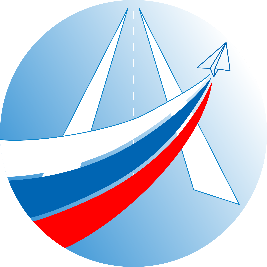